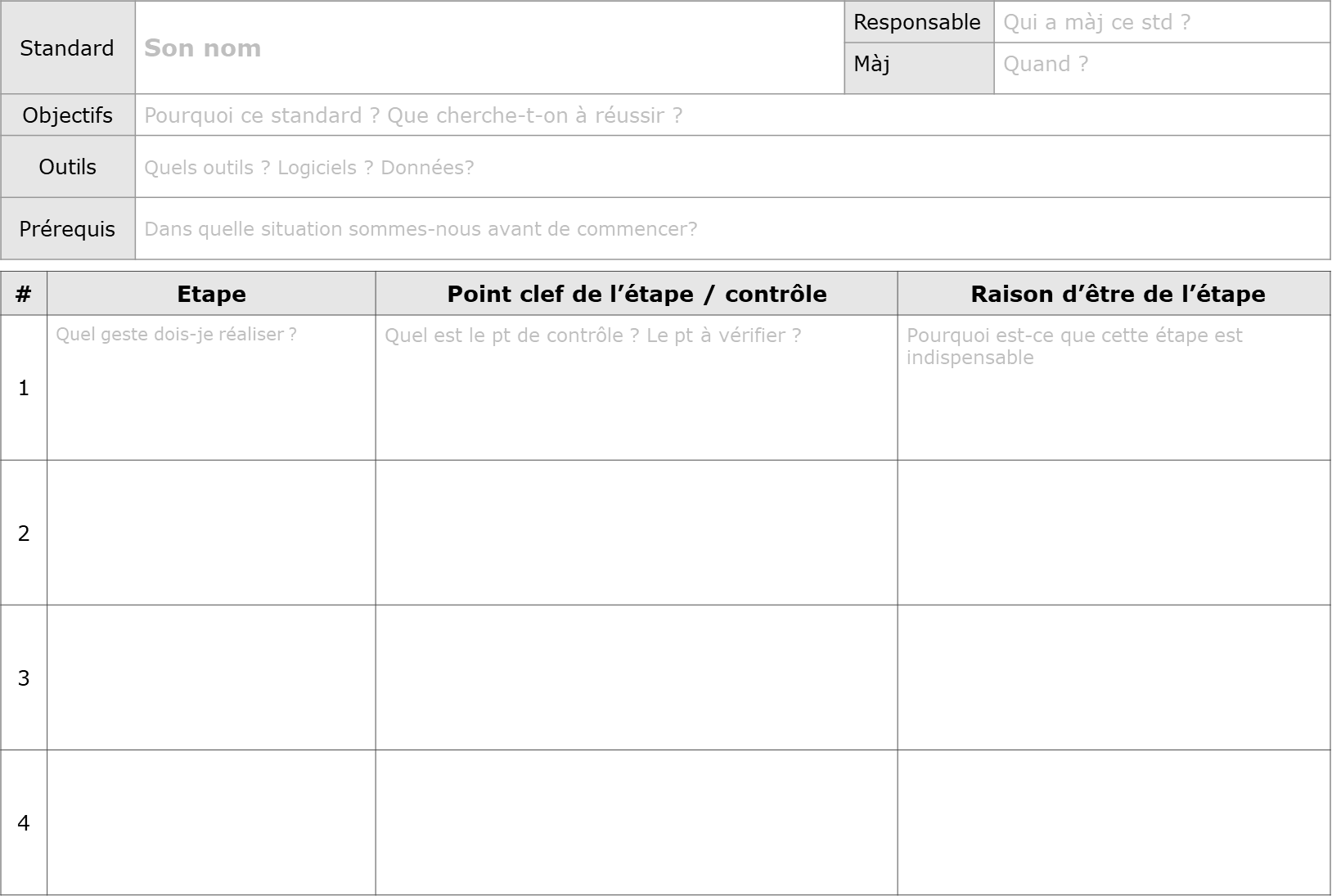 Maj :
Titre :
Porteur :
Début : 28/02/2023
Pb :
Actions
Action à tester
Résultat attendu
Qui             Début/fin         OK/KO
#
Impact Client :
Contexte :
Impact Entreprise :
1
Impact Humain :
#1
#2
#3
#6
#5
#4
Le fournisseur d’énergie indique la présence de câble électrique dans la DICT.
L’agent consulte la DICT et son OPI et prépare son chantier.
L’agent réalise les fouilles.
L’agent sectionne le « tuyau », ce qui génère un arc électrique
Mettre au jour jusque au compteur ou jusqu’au branchement. Consulter le plan de récolement.
L’agent met au jour un « tuyau » sur lequel suinte de l’eau.
Impact Sociétal/Environnemental :
1
Processus ou standard de travail
2
23
23
23
24
24
24
25
25
25
26
26
26
27
27
27
28
28
28
Numéro de semaine
Numéro de semaine
Numéro de semaine
Résultats
Hypothèse de cause
Comment l’hypothèse peut-elle être validée? + Observations
OK/KO?
1
Agir sur nos pratiques / Enseignements
2
3